ARTIST NAME & COVER VISUAL
What ideas does the artist/ thinker/ musician communicate for the student of American culture?
Artist Biography
Picture
Include Web Credit <www.website.com>
Background Paragraph
Include Web Credit
TOOL: Use circle map info to write background paragraph.
Use the following paragraph frame: 

_______can be described as ______.  S/He was born
________ and spent most of his life________.  While ________, he became interested in ________.
Additionally, ________________.  Her/ His writing attempts to ______________ by _______________.
As you research, fill in circle map with important information about author’s background.
Artist
[Speaker Notes: Have students use circle map to write a paragraph on Jonathan Edwards.]
Example of Works
Include representative works as they apply to the artist.  These can include:
VIDEO 
VISUAL
TEXT
Web Credit is required for all entries.
SUMMARY of WORK
TITLE of TEXT
Include bibliographical information.
Last Name, First Name, “Title of song/ story/ article.” Title of Book or website where it was found. web. Date of Access. <www.website.com>
SUMMARY PARAGRAPH: Use Summary Template in the next slide as support.
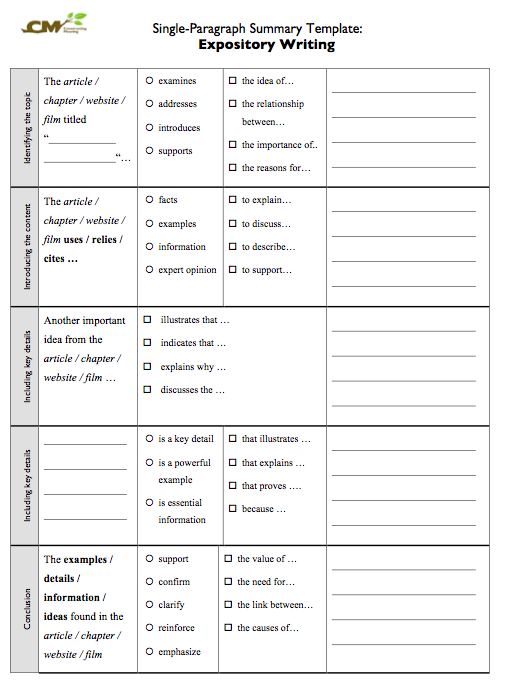 Summary Template to identify main idea and key details.
Context of WORK
TITLE of TEXT
Include bibliographical information.
Last Name, First Name, “Title of song/ story/ article.” Title of Book or website where it was found. web. Date of Access. <www.website.com>
SUMMARY PARAGRAPH: Use SOAPS Template in the next slide as support.
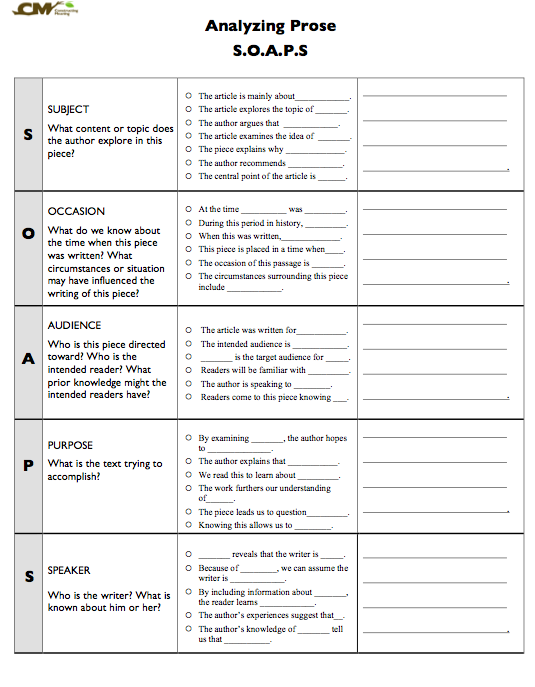 SOAPS Template to examine author’s purpose and context.
Harlem Renaissance Reflection
Answer the following questions:
What was the Harlem Renaissance? What ideas did this movement contribute to American culture?
Works Cited Page
Last Name, First Name, “Title of song/ story/ article.” Title of Book or website where it was found. web. Date of Access. <www.website.com>